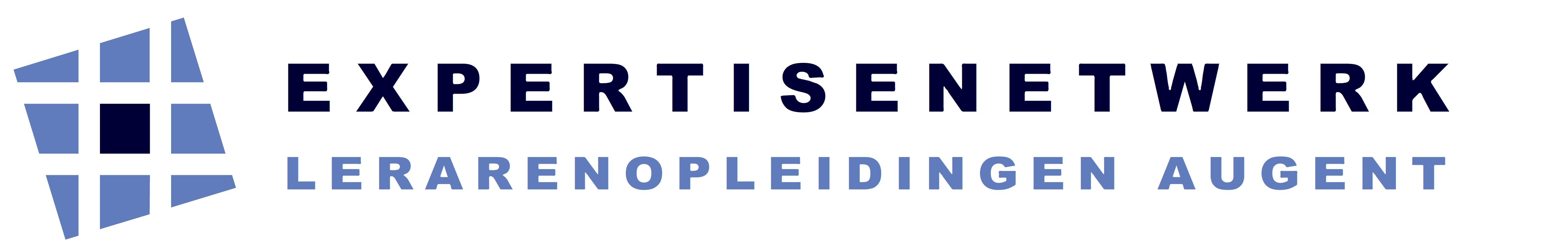 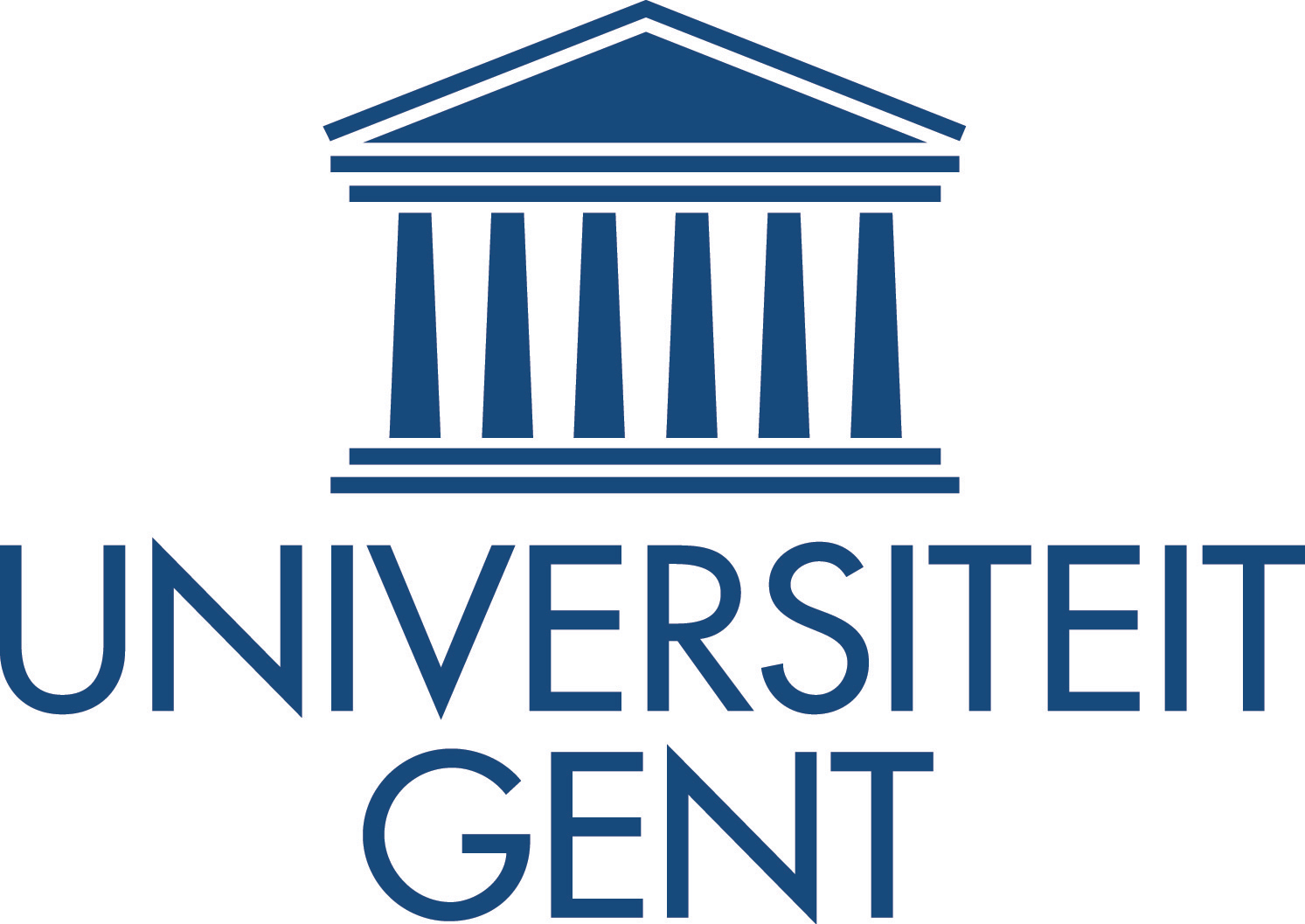 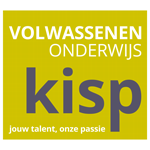 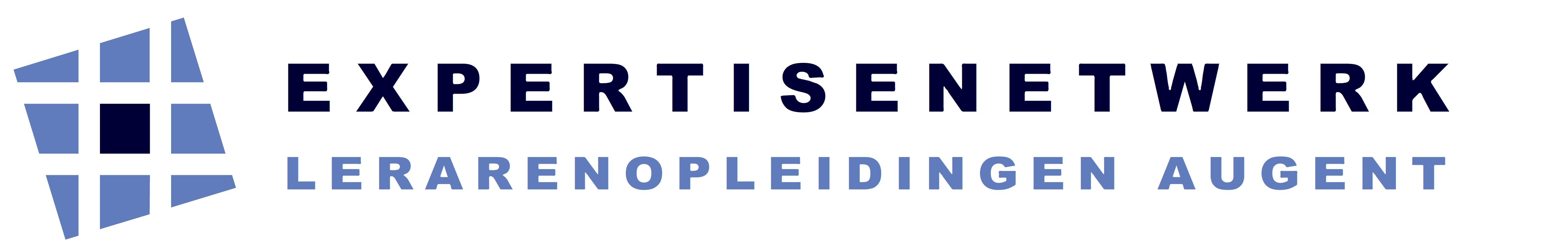 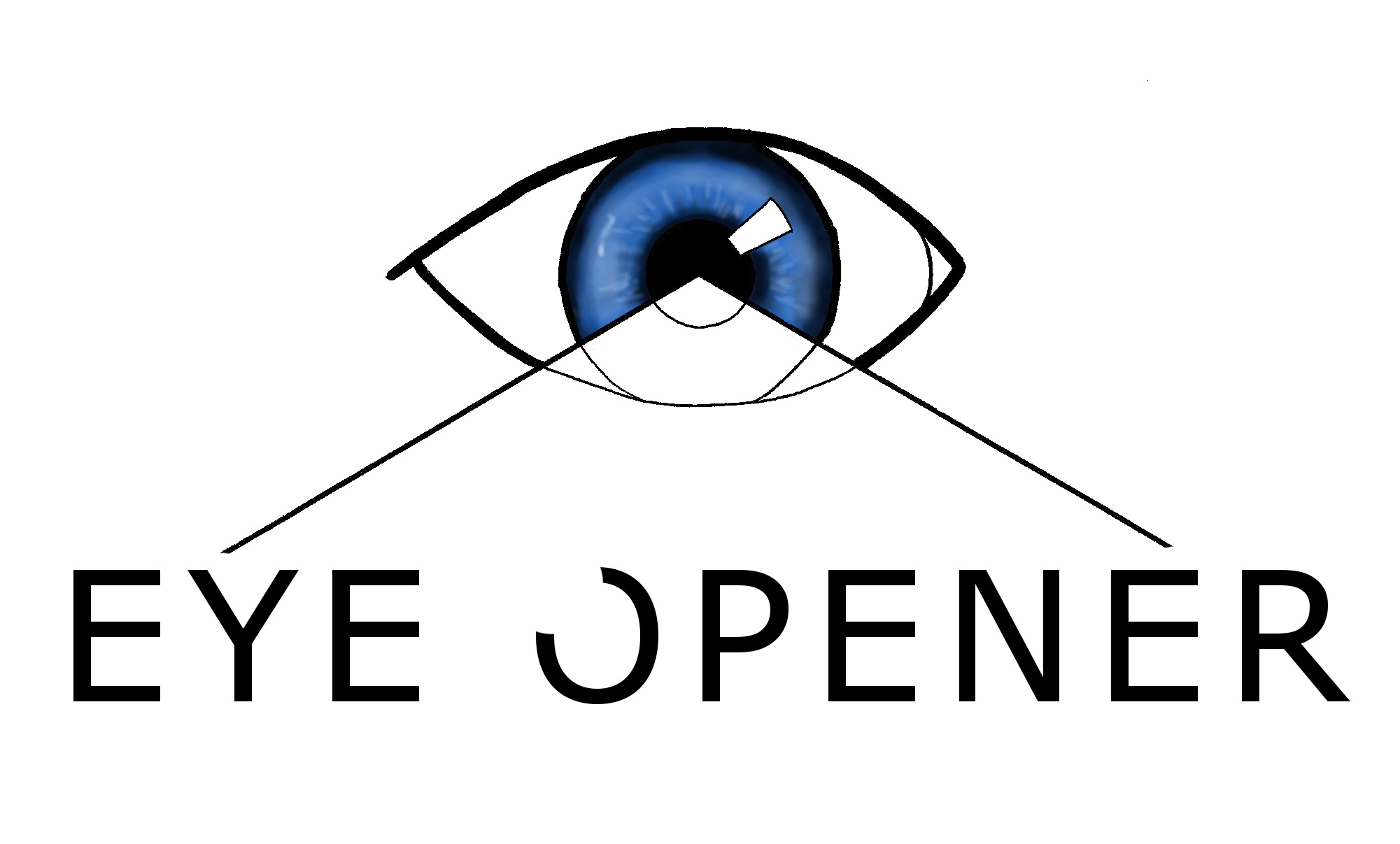 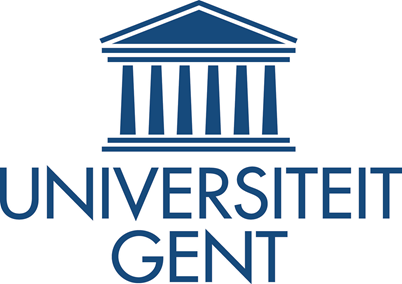 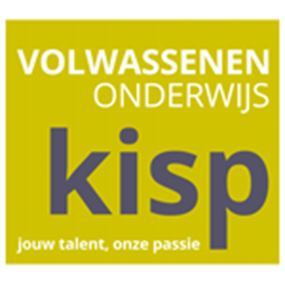 [Speaker Notes: Logo Eye Opener: gemaakt door Taco Bals
Tip: korte kennismaking]
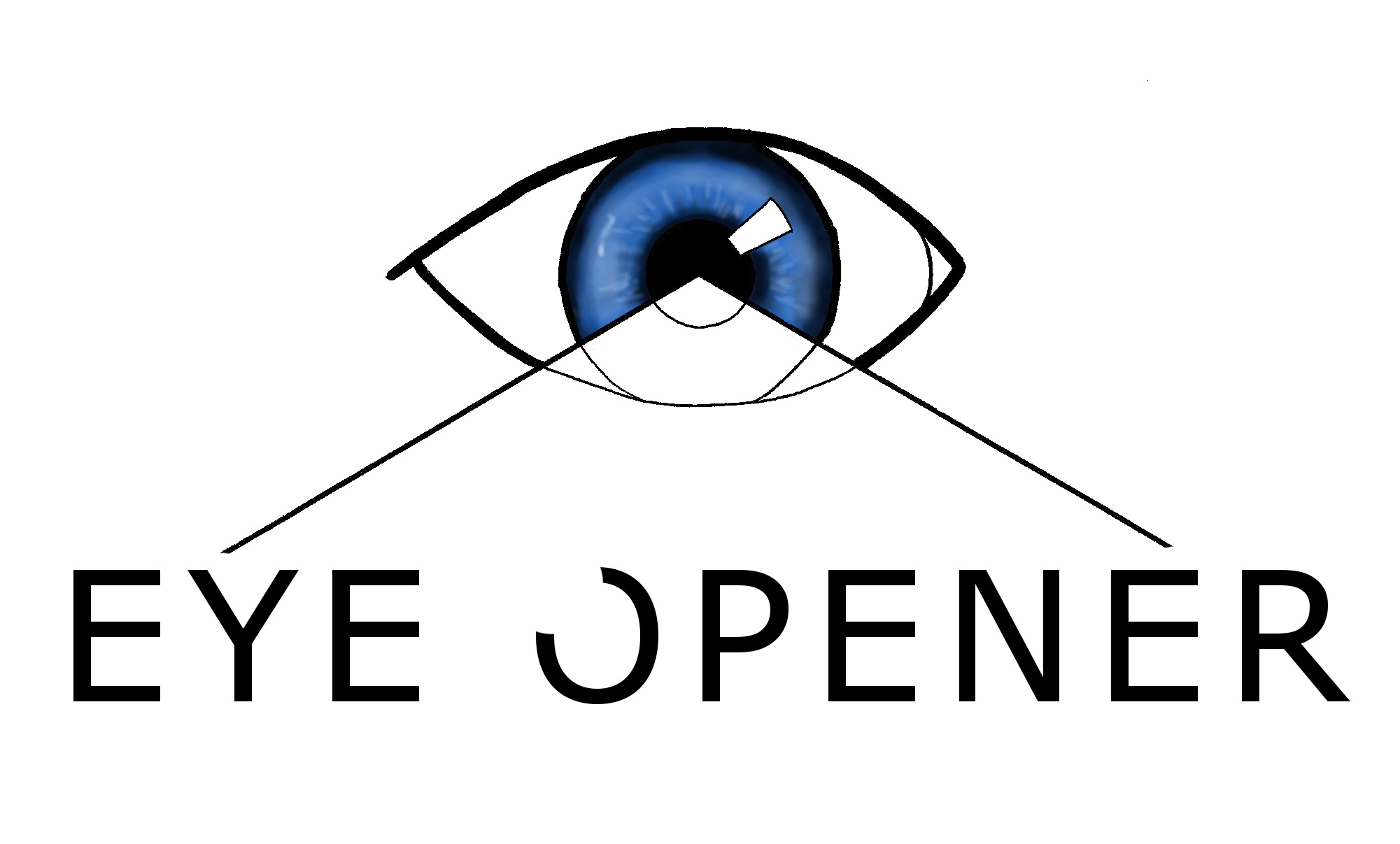 Programma intervisie 1
Kennismaking en kadering ‘Eye Opener’

Universal Design for Learning (UDL) door SIHO

Verwerking UDL-kader via zelfreflectie en uitwisseling i.s.m. SIHO

Afronding: ‘in de lift’
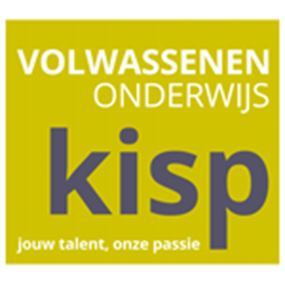 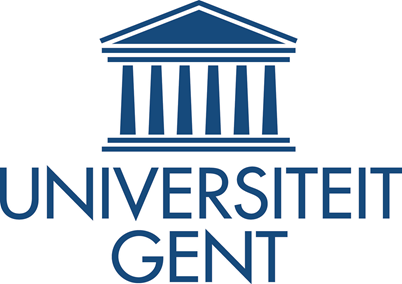 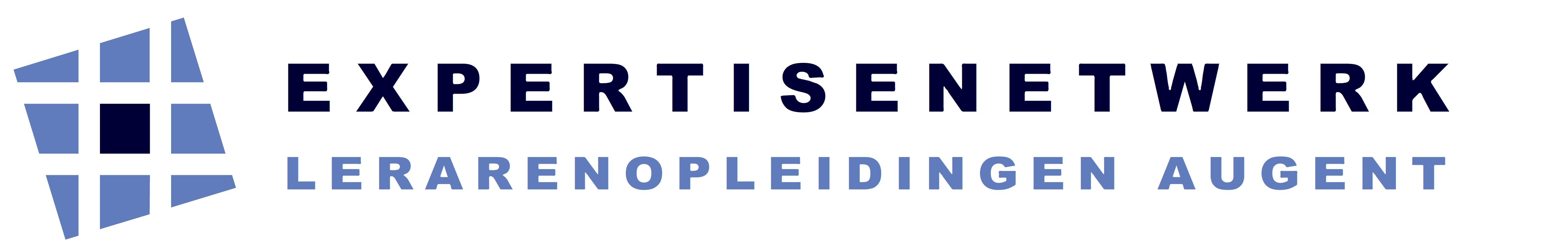 23-9-2015
3
Kadering ‘Eye Opener’
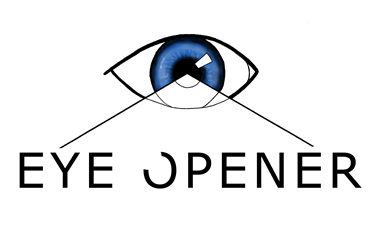 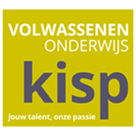 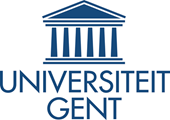 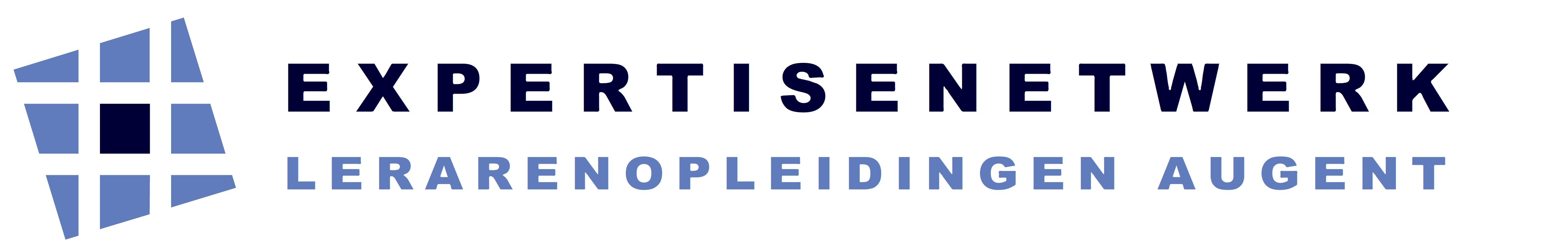 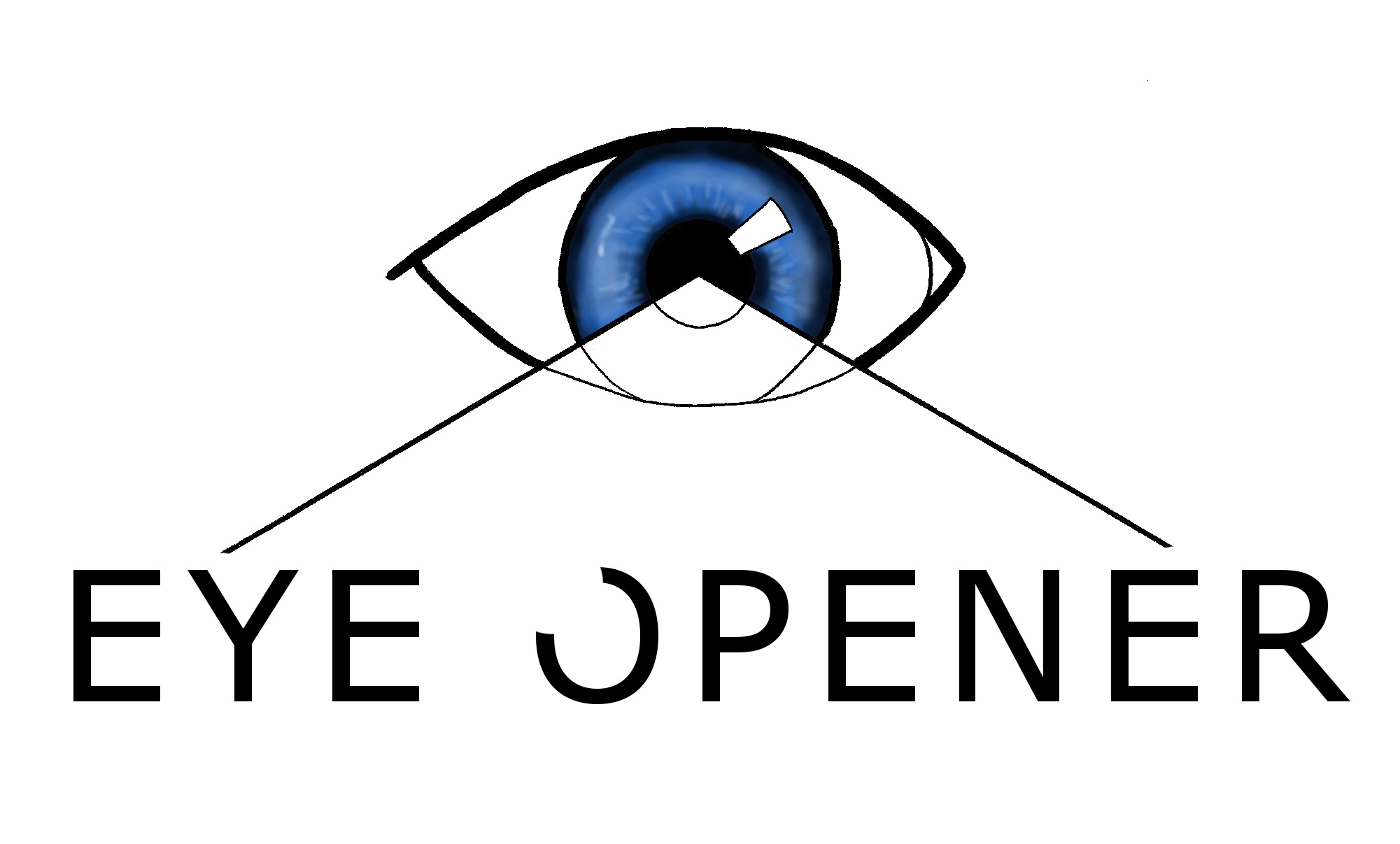 Begeleide intervisie
5 bijeenkomsten gespreid over 1 jaar 
6 lerarenopleiders die stages begeleiden
Concrete praktijksituatie
Samenwerkingsrelatie (stagebegeleider-student)
Procesbegeleiding
 Leren van elkaar
	- Komen tot zelfreflectie
	- Krijgen van feedback
	- Ontdekken van blinde vlekken
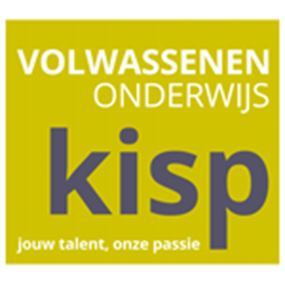 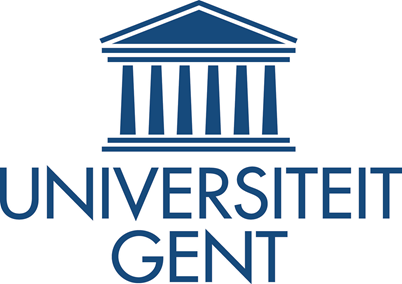 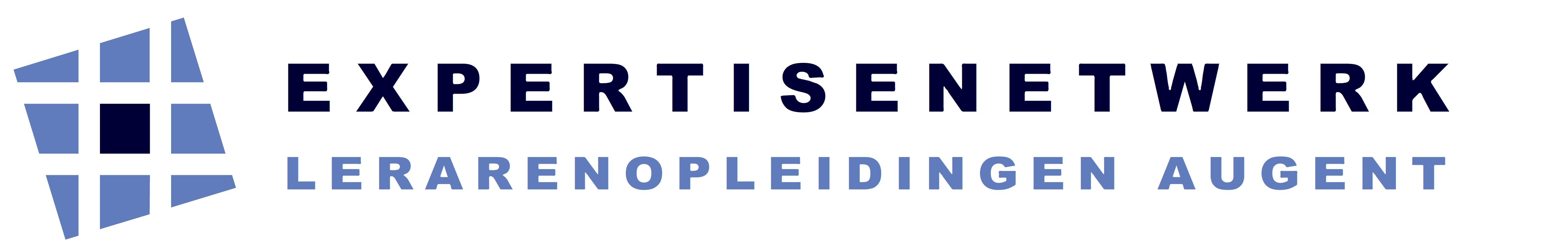 23-9-2015
5
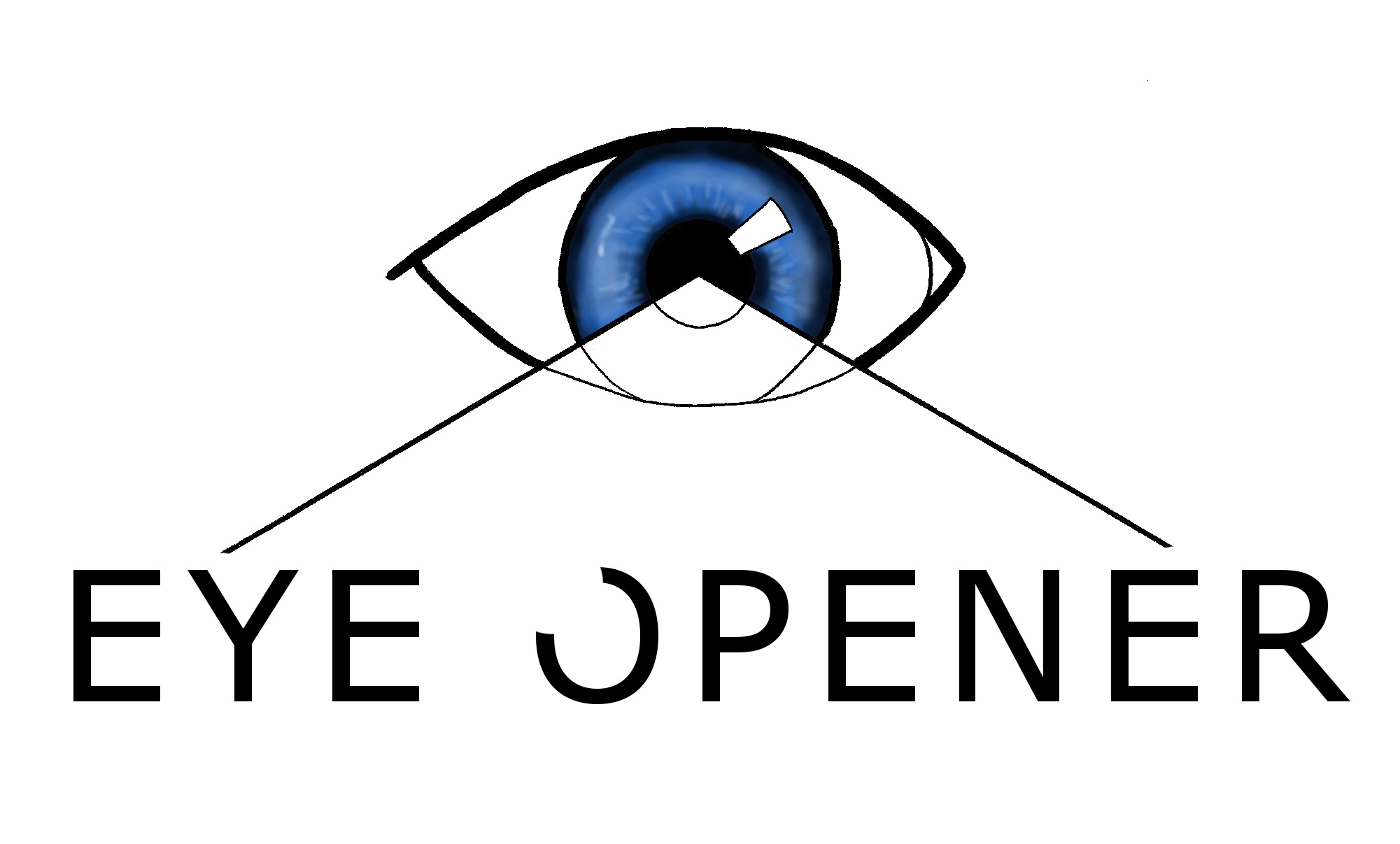 Voorwaarden begeleide intervisie
Input van de groep
Veilige (leer)omgeving
Anonimiteit in verslaggeving

 CO-CREATIE
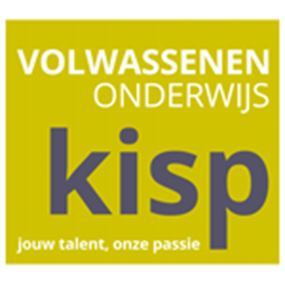 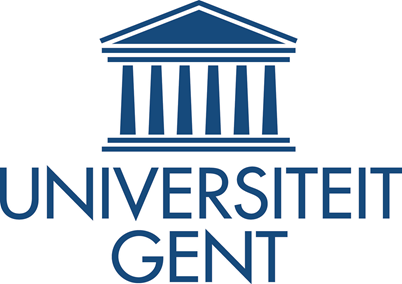 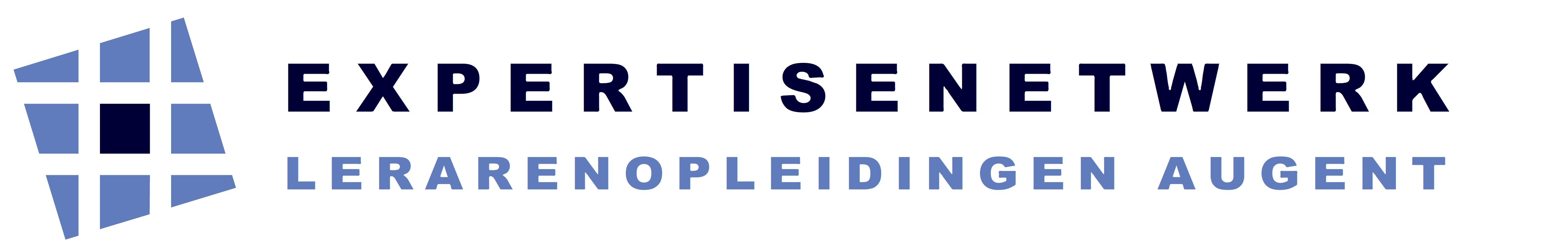 23-9-2015
6
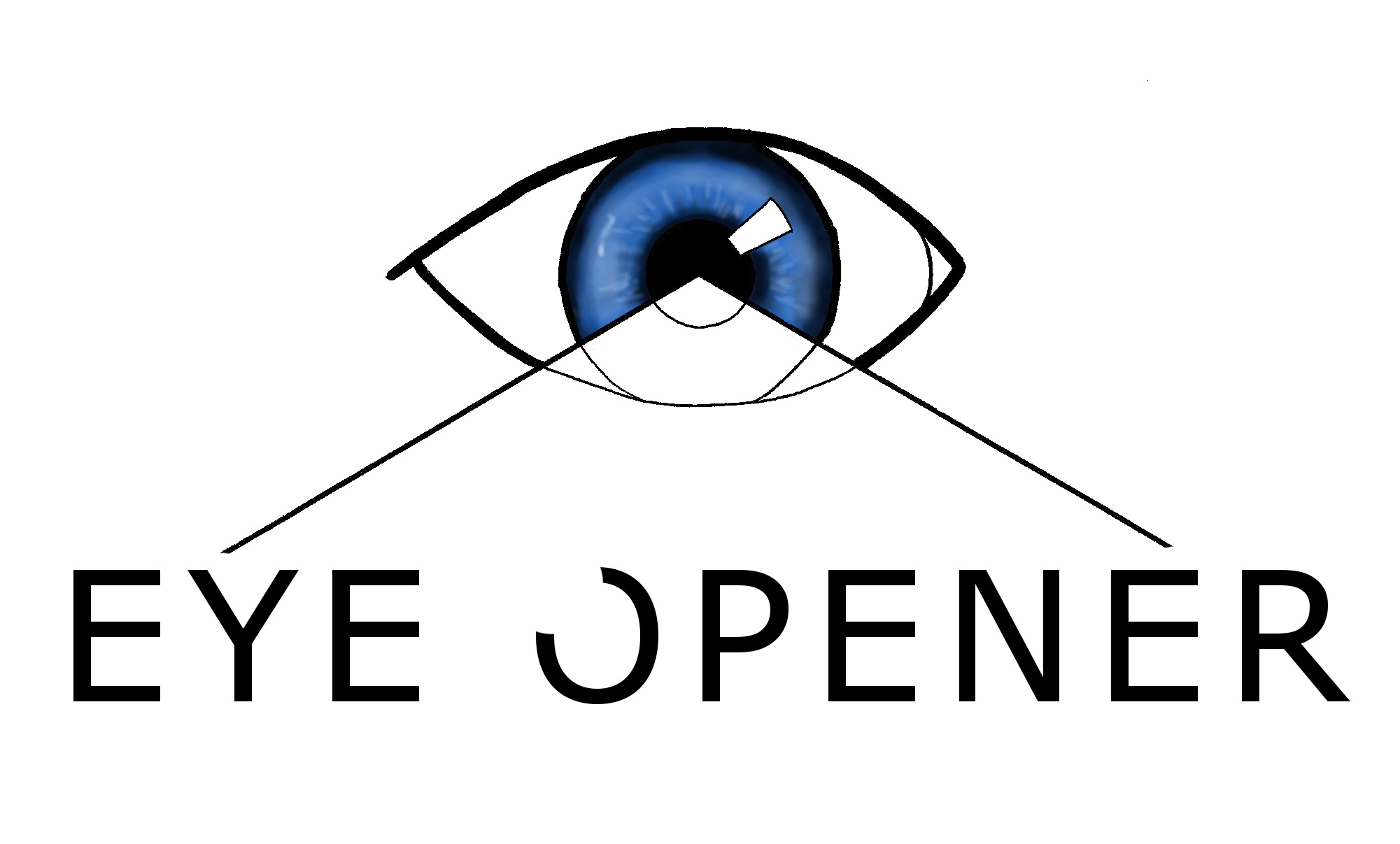 Visie op diversiteit
Hoe leer je graag?
‘stelen met je ogen’
experimenteren en proberen
uit boeken
samen of alleen
…
Hoe geef je graag les?
Veel vertellen
Met videomateriaal
Met gastsprekers
Begeleiden van groepswerk
…
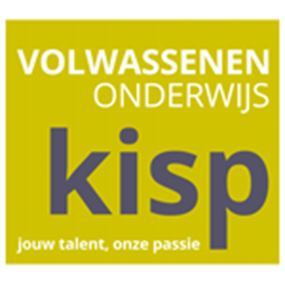 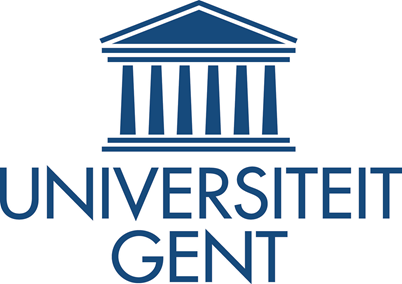 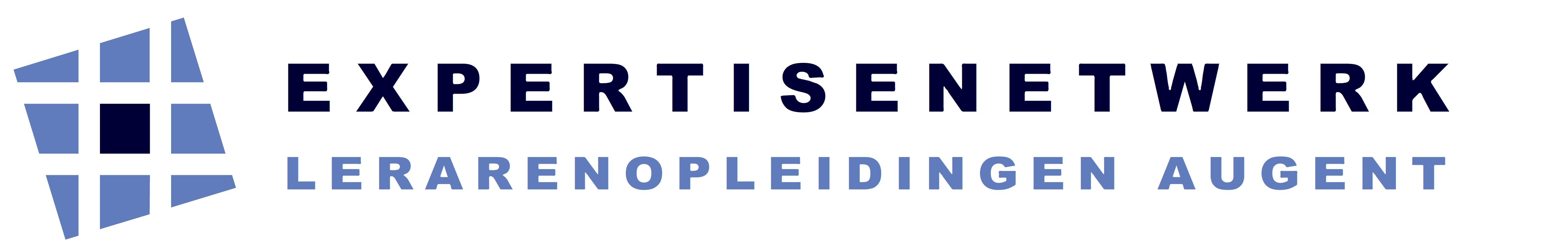 23-9-2015
7
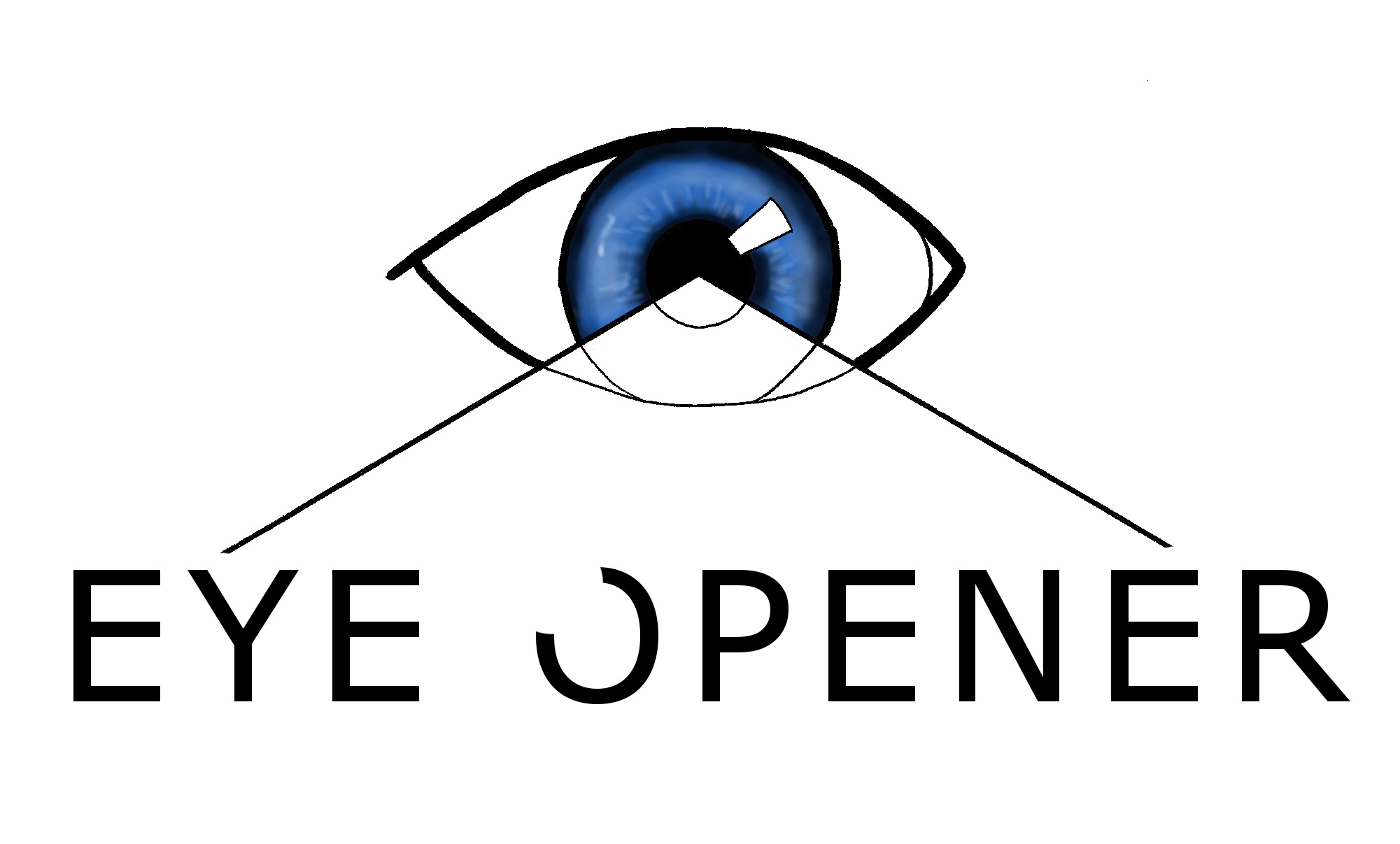 Diversiteit
Ruime invulling

Normaal

Verrijking
Aan de schoolpoort...
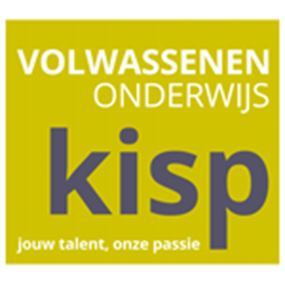 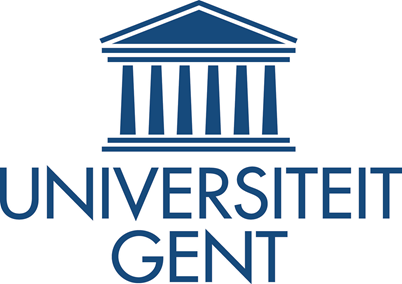 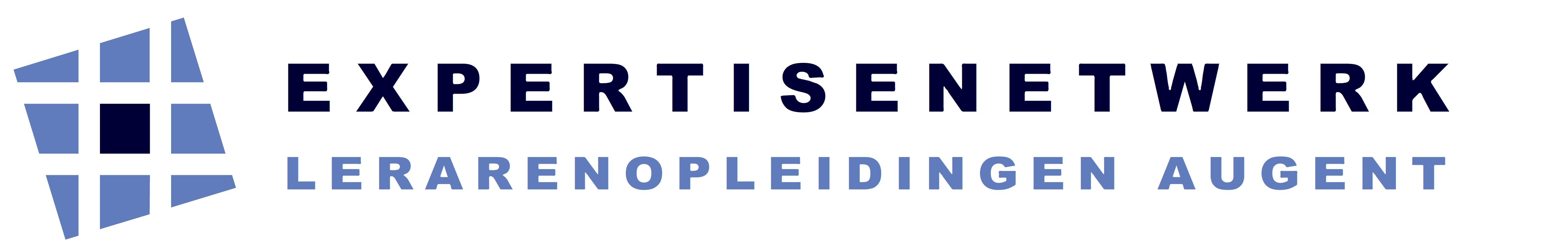 23-9-2015
8
[Speaker Notes: Fragment van Willy’s en Marjetten (Woestijnvis, 2006): ‘het schooltje’ 
http://www.youtube.com/watch?v=lOM6Y_Xiz9w (3’14)

Bronnen:
http://www.diversiteitactie.be/diversiteit/visie-op-diversiteit 
De Schauwer, E. , Vandekinderen, C., & Van de Putte, I. (2011).  Voorbij de vraagtekens ?!: perspectief  van leraren op inclusief onderwijs. Antwerpen: Garant.]
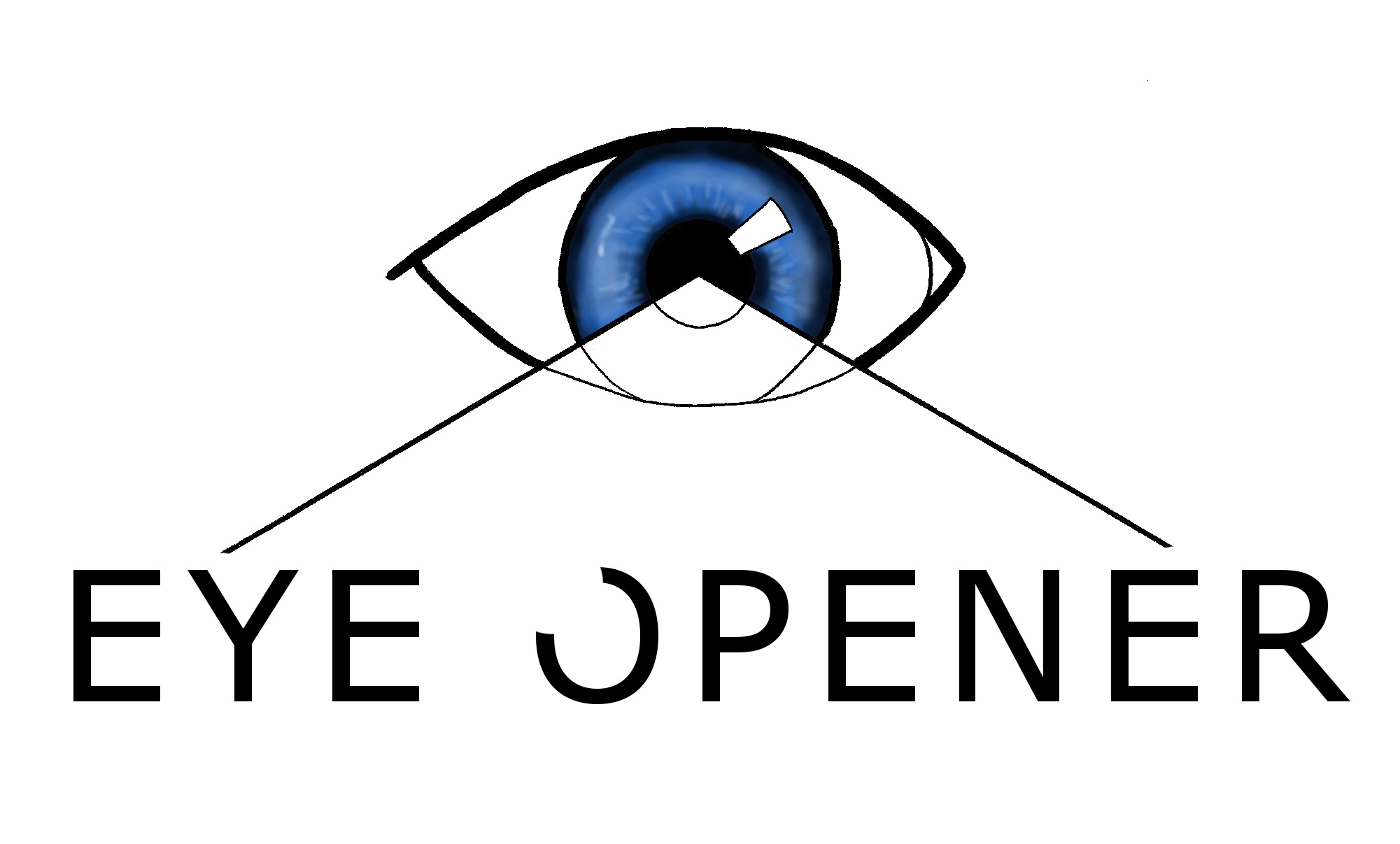 Tegemoet komen aan diversiteit bij studenten
Voorwaarde voor optimaal leerproces 
… Ook in stage!
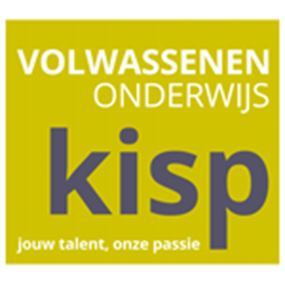 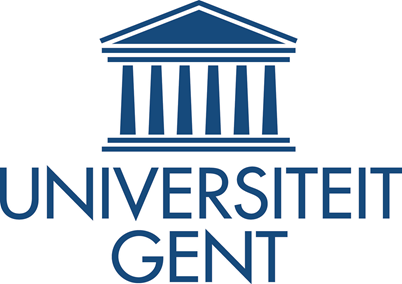 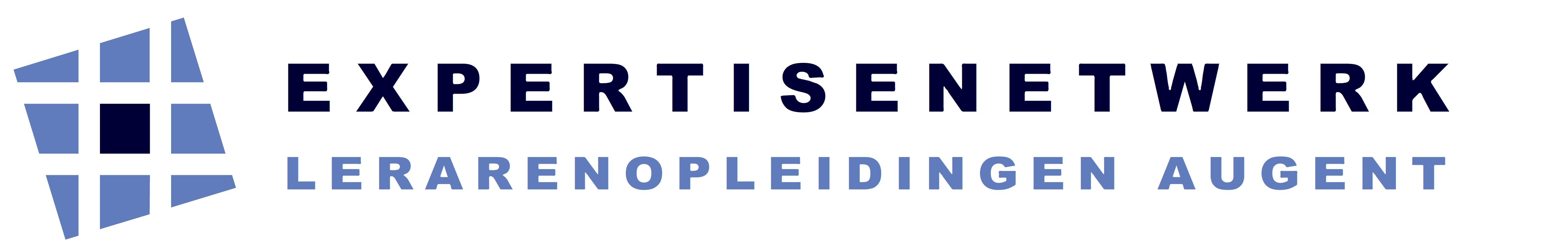 23-9-2015
9
Laat het zien!
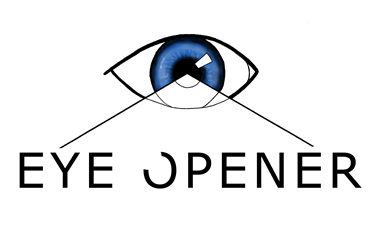 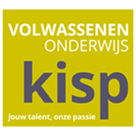 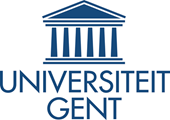 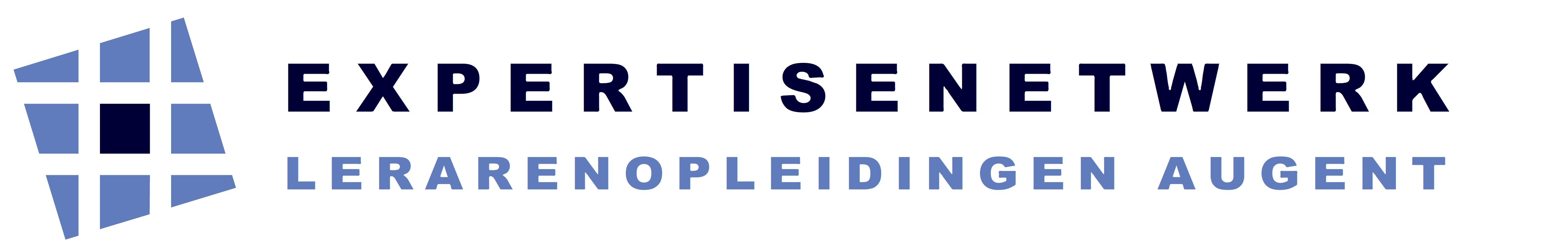 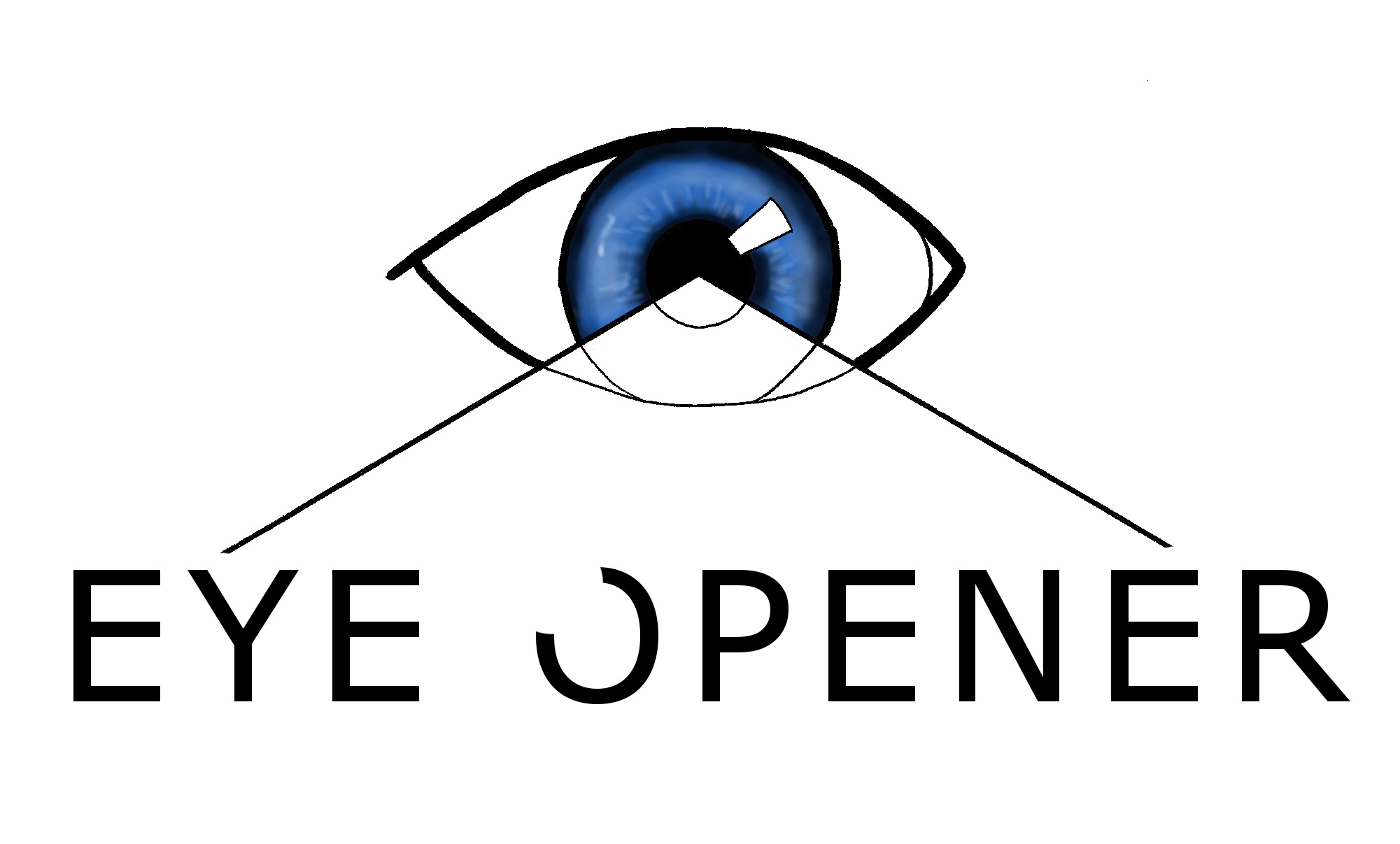 Photovoice-methode
“Een beeld zegt meer dan 1000 woorden”

“maar om te weten welke woorden dit precies zijn, dient wel te worden gepraat.” (Vanderveen, 2008)
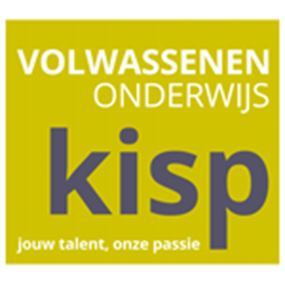 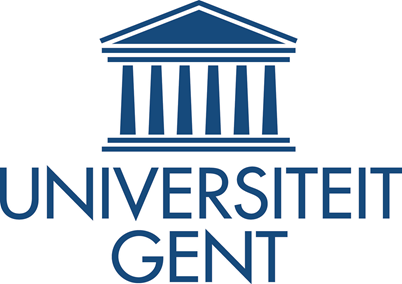 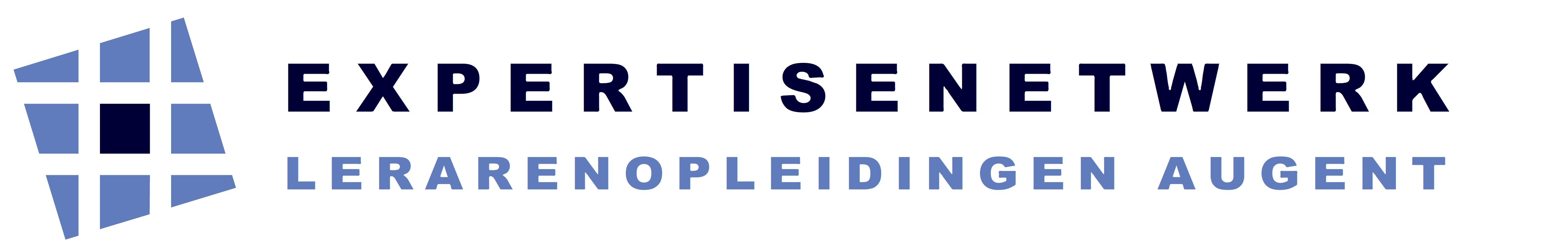 23-9-2015
11
[Speaker Notes: Werkvorm: Photovoice-methode
Waar zie je de diversiteit van de studenten binnen jouw stagebegeleiding? 
Waar zie jij, door jouw ‘bril’, diversiteit?

We focussen op hoe je diversiteit ZIET!
Nog niet op hoe we er mee OMGAAN.
 
Om zo dicht mogelijk aan te sluiten bij jouw eigen referentiekader en dat van de jouw opleiding en jouw opleidingsinstelling, kiezen we ervoor om bij aanvang van het begeleide intervisietraject kennis te maken met de lerarenopleiders en hun professionele context aan de hand van de photovoice-methode. Aan de hand van de ingebrachte beelden kan men de eigen leefwereld, de eigen ervaringen met diversiteit binnen stagebegeleiding inbrengen en kan je jouw context verder toelichten. Op basis daarvan kunnen we verder met elkaar in dialoog gaan.

Aan de hand van de foto’s kan je als het ware door de ogen van de ander zien hoe zij diversiteit binnen stagebegeleiding ervaren. Beelden hebben een bijzondere meerwaarde ten aanzien van woorden. Het is een zeer toegankelijk manier om de praktijk in kaart te brengen en bespreekbaar te maken.]
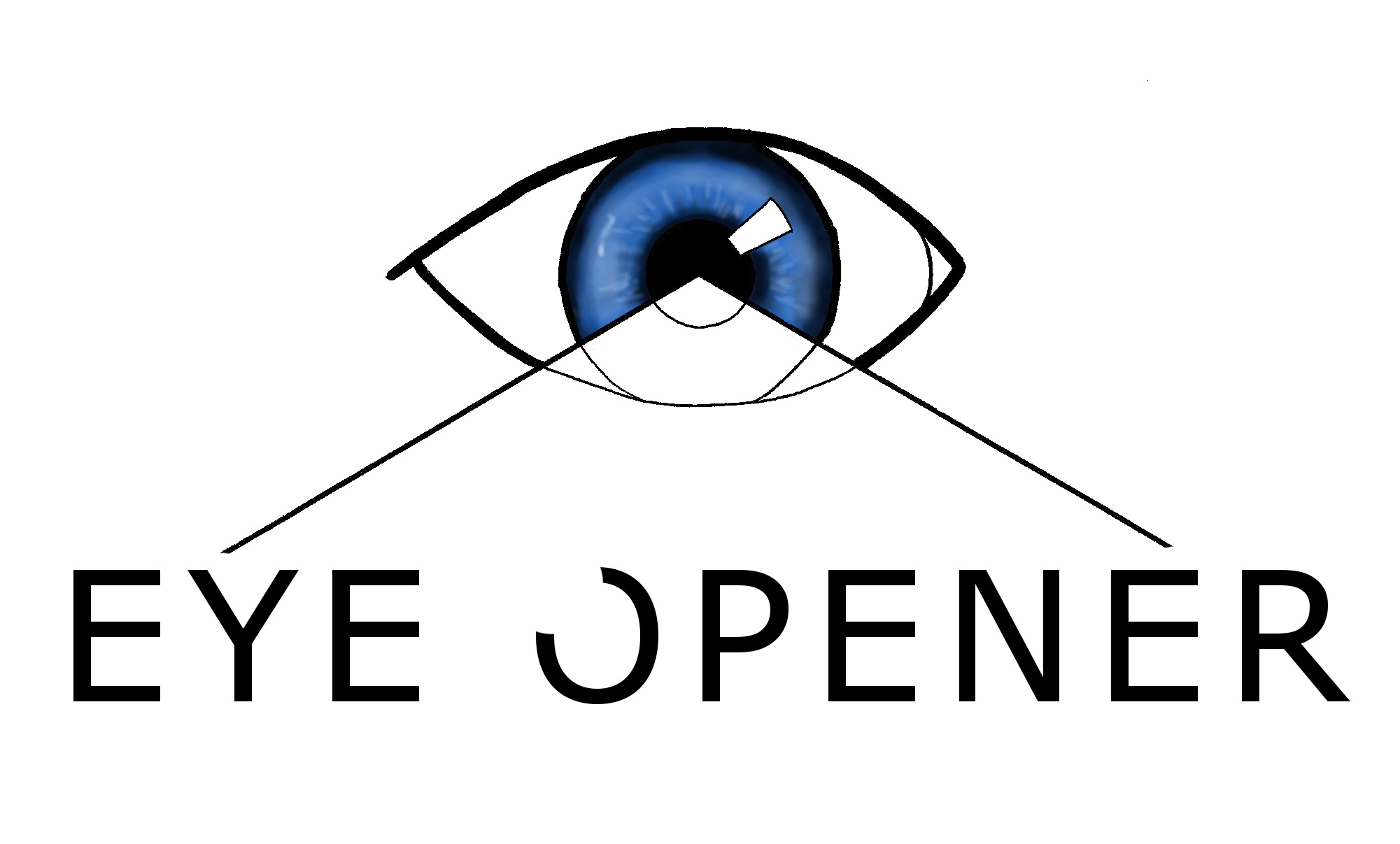 Waar zie je de diversiteit van de studenten binnen jouw stagebegeleiding?
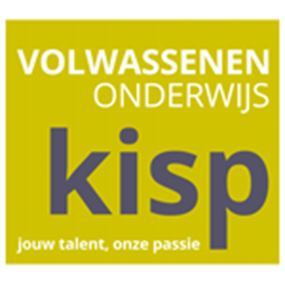 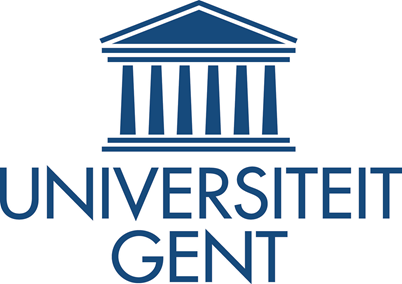 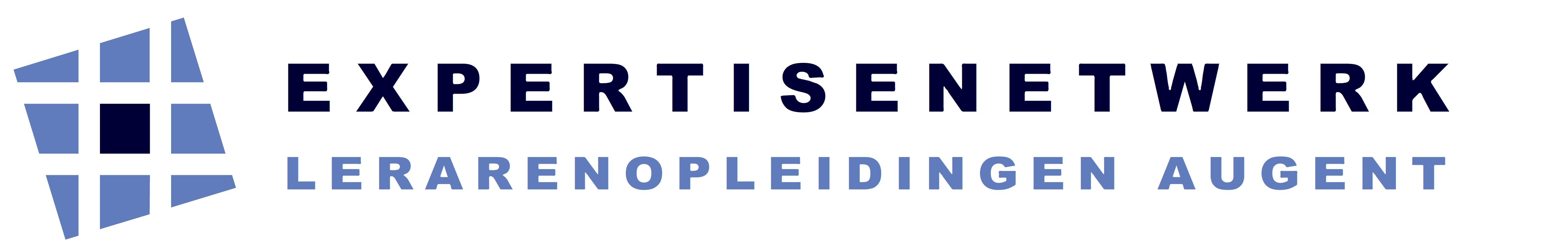 23-9-2015
12
[Speaker Notes: Tip: Hier kunnen de ingebrachte foto’s van de deelnemers ingevoegd worden.]
Universal Design for Learning (UDL) door SIHO
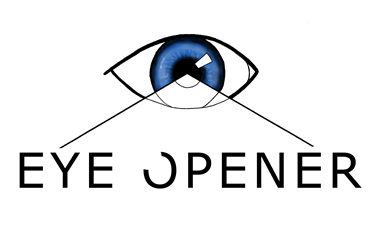 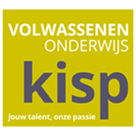 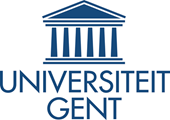 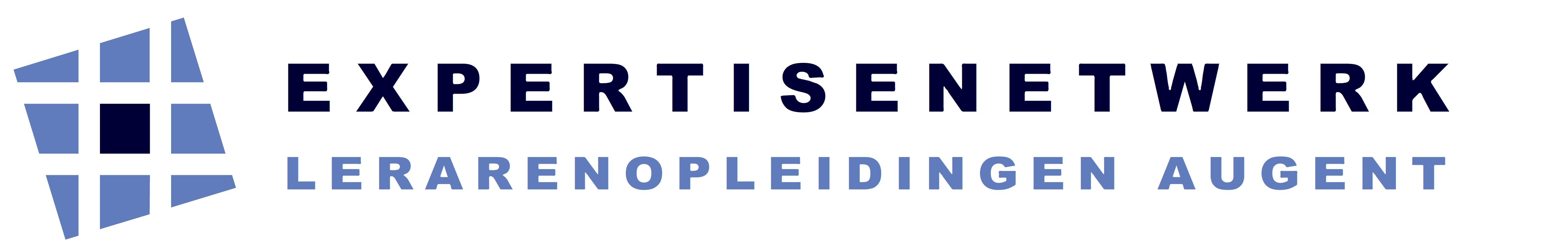 [Speaker Notes: Zie PP SIHO i.v.m. UDL]
Afronding
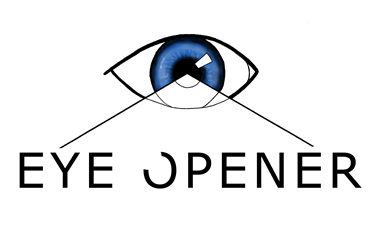 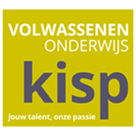 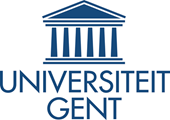 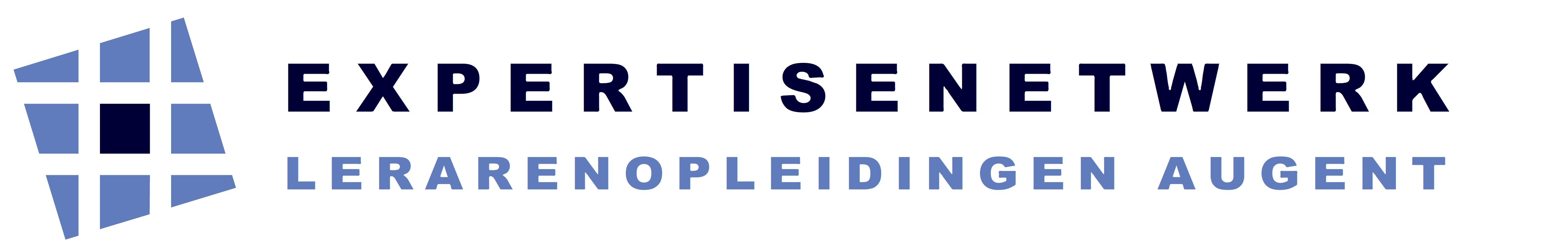 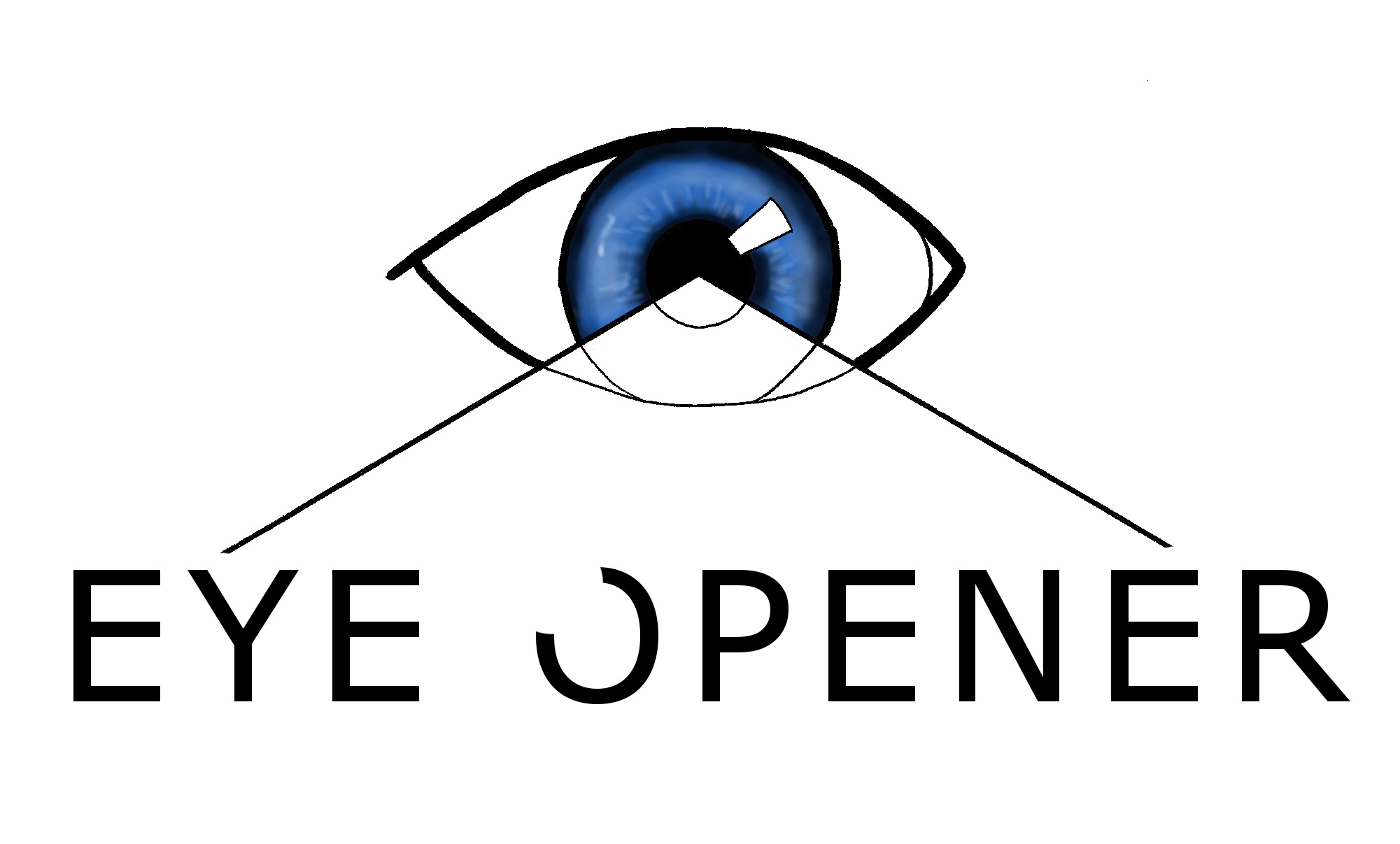 In de lift…
Wat vertel je morgen 
aan een collega 
over wat je hoorde / dacht / deed / … 
vandaag? 


Bron afbeelding: nl.freepik.com
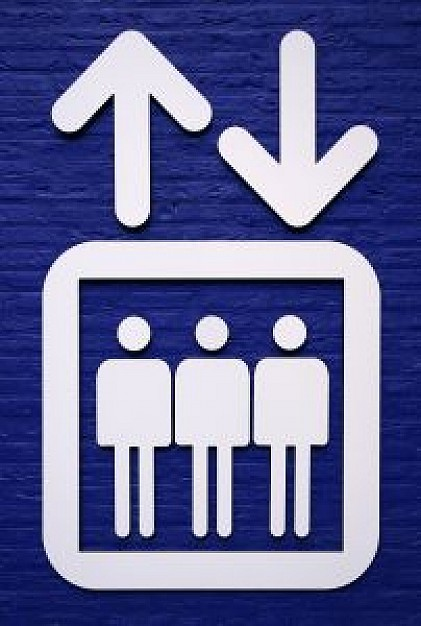 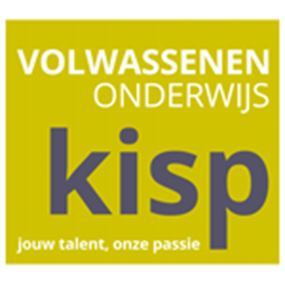 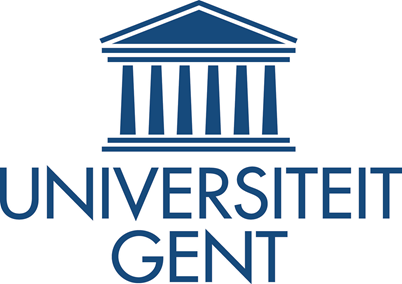 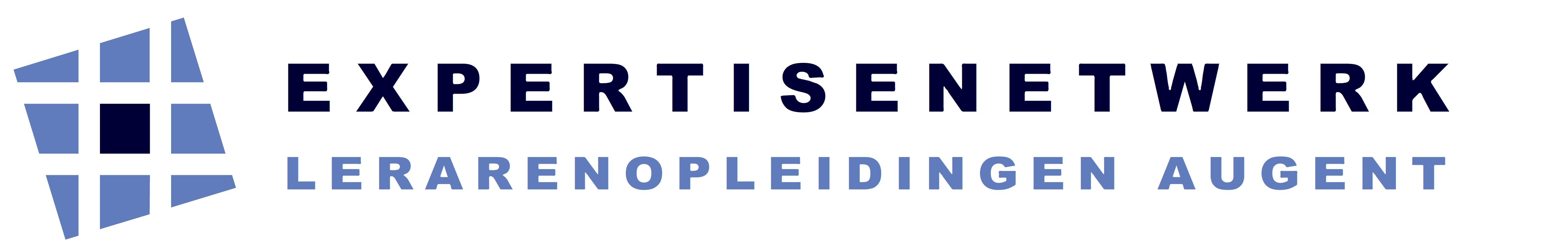 23-9-2015
15
[Speaker Notes: Werkvorm: ‘elevator pitch’
Stel dat je morgen in de lift staat met een collega… Hoe klinkt je ‘verkoopspraatje’ i.v.m. Eye Opener?]
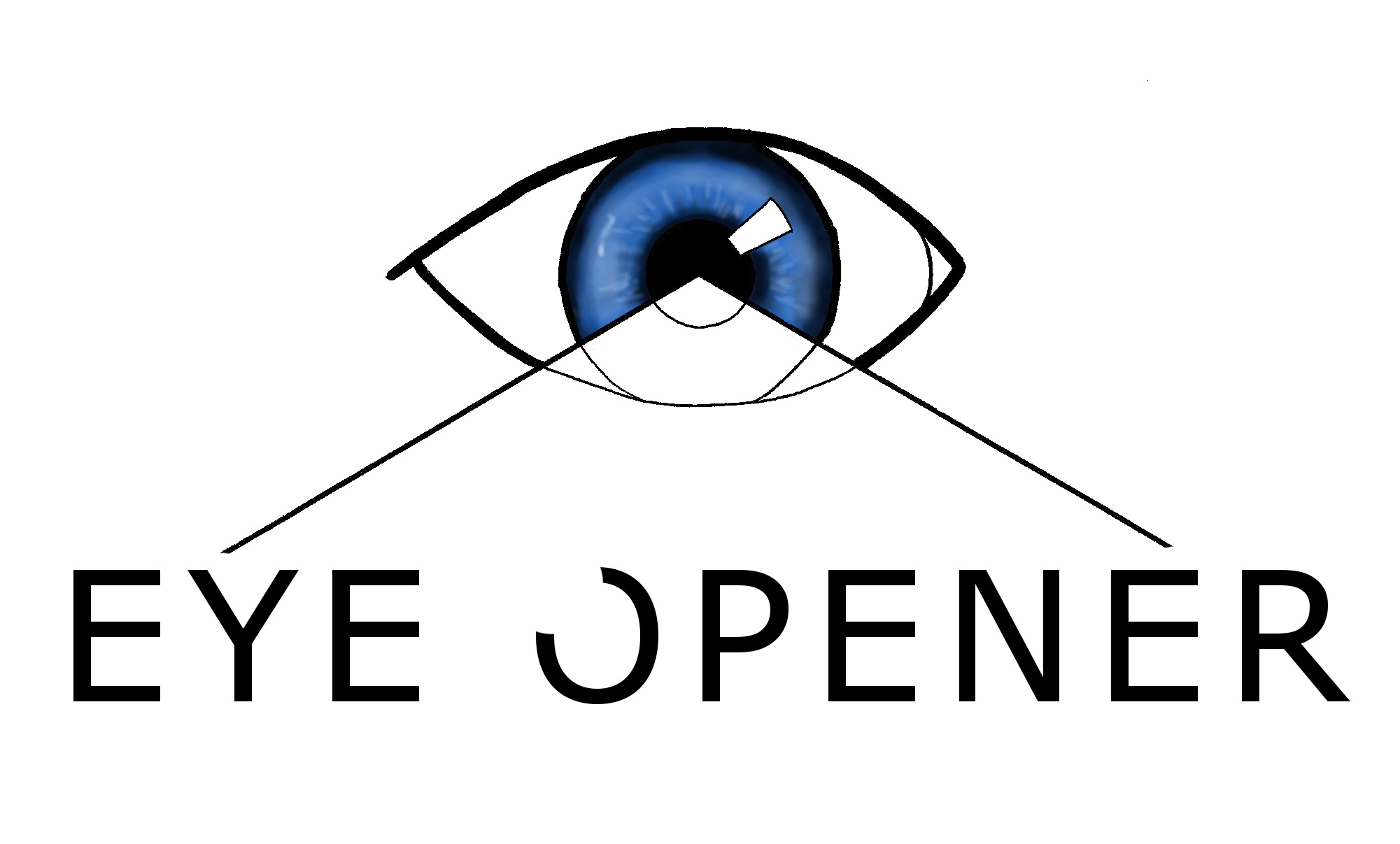 Uitspraak van Robin Sharma
Afbeelding: www.daniel-wong.com
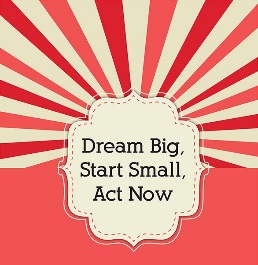 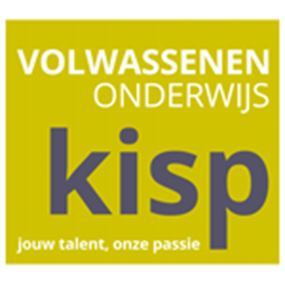 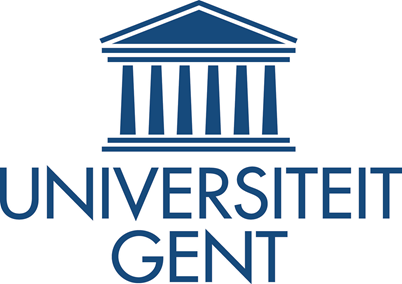 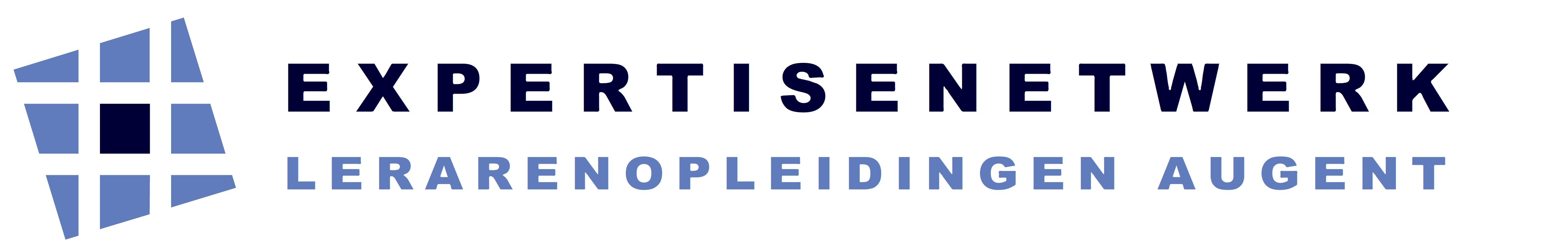 23-9-2015
16
[Speaker Notes: Vraag: Wat wil je uitproberen in je eigen stagebegeleiding?

Motto: klein beginnen is OK!]